Annual Planning
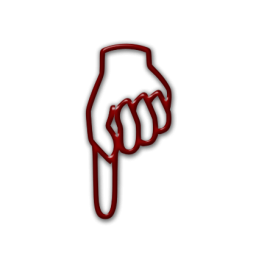 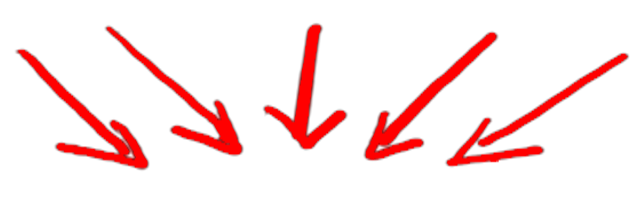 JTE Requirements
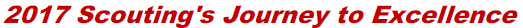 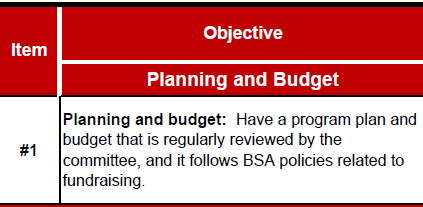 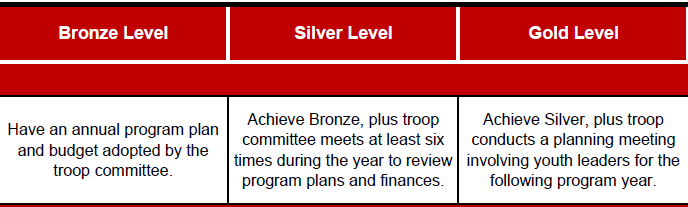 Annual Planning
Your Annual Troop Program Plan


Satisfied Boy Scouts and Families


A Lifelong Love of Scouting!
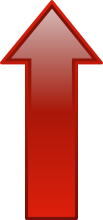 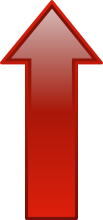 Agenda
Preparation 
Annual Planning Conference
Example Planning Guide
Resources
Annual Planning
Strong troops have:A good annual troop program planned a year in advance that is shared with every family as a calendar
Pre-Planning
Do your homework
Four-step pre-conference work
Gather key information
Pre-meeting with Senior Patrol Leader 
Survey the PLC and troop for information and ideas
Decide who will participate
Pre-Planning Step 1
Gather key information
Key school dates, like holidays and exams
Community event dates
The chartered organization's key dates
Personal dates that may affect the troop's activities, such as the scoutmaster's anniversary cruise
Key district and council dates
Data collected from the Troop Resources Survey
Last year's troop annual plan, if you have one
Troop priorities and goals
Scouts' advancement records
General outline of next year's program
Pre-Planning (Step 2)
Pre-meeting with Senior Patrol Leader 
Importance
SPL role
Goals
Expectations--what will success look like 
Draft outline?
Annual planning process  
Expected challenges (scouts’ attention for 4 hours)
Prep for success
Pre-Planning (Step 3-4)
Collection of last-year feedback and new ideas
SPL pre-meeting with PLC
Collection of ideas and interests at troop meeting
By patrol and then as a group
Discuss brainstorming rules— un-critiqued ideas
Rank/vote on interest
Decide on composition of conference attendees and set a date 
PLC, ASMs, Committee, COR, others (parents, new scout representation, UC, others?)
Too many can lead to a dysfunctional conference
Too few and you don’t get proper troop representation
Planning Conference
Set the rules—business meeting, not social hour
Review the goals
Calendars in hand (pre-populated with holidays, significant events, known conflicts)
Review inputs
Work month-by-month 
Big stones first—viable camping dates
Consider young-scout advancement requirements (new 2016)
Decide on monthly theme—new Program Features pamphlets
Fill in with supporting PLC meetings/troop meetings
Service projects, Courts of Honor, recruiting, etc
Summer Camp, High Adventure
Planning Conference
If pre-planning is properly completed, the scoutmaster and other attending adults should be able to turn the process over to SPL, sit in back, and coach with questions to get conference attendees to address all required actions and fit the pieces into the calendar puzzle
Huge sense of satisfaction and accomplishment when they are done
Outstanding experience on attention to detail and the number of considerations that need to go into an annual plan
Planning Conference
Final output is a comprehensive annual plan with key events, themes and tentative camping dates
With calendar placeholders, events are less likely to be overlooked in monthly planning
Plan must be shared with all interested parties
Consider SPL presentation to Committee/SMC/COR
SPL should also present to the troop
Post on troop calendar
Living, breathing plan
Review 3 months out at all Committee, PLC and SMC meetings
Make monthly adjustments
Provide regular updates to the troop
Sample Planning Tips
Troop 1523 Annual Plan Tips (handout)
Covers most of what we’ve discussed but with troop specific details
Used as a checklist to ensure everything is covered
Even with checklist, scouts will overlook things.  Scoutmaster can keep track and prompt conference attendees to continuously review the list as they go through the process month by month
Resources
http://troopleader.org/annual-planning-conference/  (Must see)
http://troopleader.org/program-features/ (supporting videos for instruction ideas)
Hard copies of Program Features
http://www.scoutstuff.org/pamp-prog-features-v1.html
http://www.scoutstuff.org/pamp-bs-trp-prg-featrs-v2.html
http://www.scoutstuff.org/pamp-bs-trp-prg-featurs-v3.html
Old plans available—Google “Troop Program Features”
http://troopleader.org/troop-meetings/ (ideas and instructions for running troop meetings)
Questions?
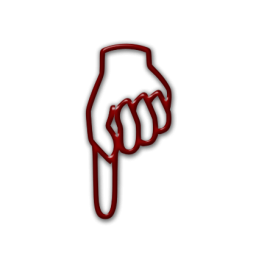 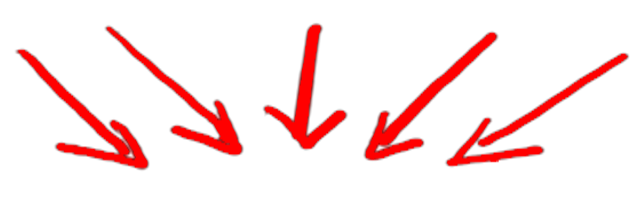